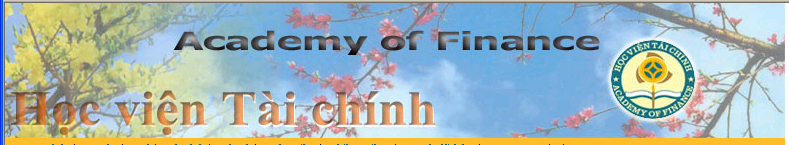 Kế toán tài chính 2
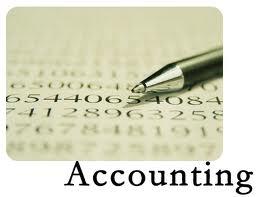 11/22/2017
1
[Speaker Notes: Selling your ideas is challenging.  First, you must get your listeners to agree with you in principle.  Then, you must move them to action.  Use the Dale Carnegie Training® Evidence – Action – Benefit formula, and you will deliver a motivational, action-oriented presentation.]
Kế toán tài chính 2
Chương 1:
     Kế toán các giao dịch bằng ngoại tệ
Chương 2:
      Kế toán thanh toán và vốn chủ sở hữu
Chương 3:
      KT các khoản dự phòng và các bút toán điều chỉnh.
CHƯƠNG 1
KẾ TOÁN CÁC GIAO DỊCH BẰNG NGOẠI TỆ
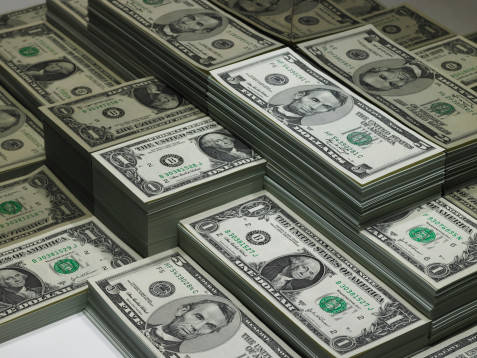 Copyright  Bộ môn KTTC- Khoa Kế toán - HVTC
3
MỤC ĐÍCH NGHIÊN CỨU
Giúp cho người học hiểu được các quy định và hướng dẫn các nguyên tắc và phương pháp kế toán những ảnh hưởng do thay đổi tỷ giá hối đoái trong trường hợp doanh nghiệp có các giao dịch bằng ngoại tệ 
Giúp cho người học có khả năng vận dụng để thu thập xử lí thông tin về kế toán những ảnh hưởng do thay đổi tỷ giá hối đoái trong trường hợp doanh nghiệp có các giao dịch bằng ngoại tệ 
Vận dụng để giải quyết bài tập tình huống, giúp cho SV khi đến thực tập tại các DN nắm bắt được công việc
Copyright  Bộ môn KTTC- Khoa Kế toán - HVTC
4
TÀI LIỆU THAM KHẢO
Chuẩn mực kế toán Việt Nam: VAS 10 – Ảnh hưởng của sự thay đối tỷ giá hối đoái
Thông tư 200/TT-BTC ngày 22/12/2014
TT 53/2016 ngày 21/3/2016.
Giáo trình Kế toán tài chính – NXB Tài chính
Các tài liệu tham khảo khác
Copyright  Bộ môn KTTC- Khoa Kế toán - HVTC
5
YÊU CẦU ĐỐI VỚI SINH VIÊN
Nắm bắt được những kiến thức về nguyên tắc và phương pháp kế toán những ảnh hưởng do thay đổi tỷ giá hối đoái trong trường hợp doanh nghiệp có các giao dịch bằng ngoại tệ 
Có khả năng vận dụng để thu thập, xử lí thông tin về kế toán những ảnh hưởng do thay đổi tỷ giá hối đoái trong trường hợp doanh nghiệp có các giao dịch bằng ngoại tệ 
Vận dụng để giải quyết bài tập tình huống
Copyright  Bộ môn KTTC- Khoa Kế toán - HVTC
6
NỘI DUNG NGHIÊN CỨU
1.1. Nhiệm vụ kế toán các giao dịch bằng ngoại tệ
	1.1.1. Các khái niệm và ghi nhận ban đầu các giao dịch bằng ngoại tệ
	1.1.2. Yêu cầu quản lý
	1.1.3. Nhiệm vụ kế toán
1.2. Nguyên tắc kế toán các giao dịch bằng ngoại tệ
	1.2.1. Quy định chung về tỷ giá hối đoái và chênh lệch tỷ giá hối đoái
	1.2.2. Nguyên tắc kế toán chênh lệch tỷ giá hối đoái
1.3. Kế toán các giao dịch bằng ngoại tệ
	1.3.1. Kế toán các giao dịch bằng ngoại tệ phát sinh trong kỳ
	1.3.2. Kế toán chênh lệch tỷ giá hối đoái phát sinh do đánh giá lại các khoản mục tiền tệ có gốc ngoại tệ
1.4. Sổ kế toán và trình bày BCTC
Copyright  Bộ môn KTTC- Khoa Kế toán - HVTC
7
1.1. KHÁI QUÁT  VỀ KẾ TOÁN CÁC GIAO DỊCH BẰNG NGOẠI TỆ
1.1.1. Nội dung cơ bản về giao dịch bằng ngoại tệ.
 (Theo VAS 10)
a) Các khái niệm liên quan tới kế toán các giao dịch bằng ngoại tệ.
Đơn vị tiền tệ kế toán: ?
Ngoại tệ: ?
Tỷ giá hối đoái: ?
Copyright  Bộ môn KTTC- Khoa Kế toán - HVTC
8
Các khái niệm liên quan tới kế toán các giao dịch bằng ngoại tệ.
Chênh lệch tỷ giá hối đoái: ?
Tỷ giá hối đoái cuối kỳ: ?
Các khoản mục tiền tệ: ?
Các khoản mục phi tiền tệ: ?
Copyright  Bộ môn KTTC- Khoa Kế toán - HVTC
9
b) các giao dịch bằng ngoại tệ
Một giao dịch bằng ngoại tệ là giao dịch được xác định bằng ngoại tệ hoặc yêu cầu thanh toán bằng ngoại tệ, bao gồm các giao dịch phát sinh khi một doanh nghiệp:
	(a) Mua hoặc bán sản phẩm, hàng hóa, dịch vụ mà giá cả được xác định bằng ngoại tệ;
	(b) Vay hoặc cho vay các khoản tiền mà số phải trả hoặc phải thu được xác định bằng ngoại tệ;
	(c) Trở thành một đối tác (một bên) của một hợp đồng ngoại hối chưa được thực hiện; 
	(d) Mua hoặc thanh lý các tài sản; phát sinh hoặc thanh toán các khoản nợ xác định bằng ngoại tệ;
	(e) Dùng một loại tiền tệ này để mua, bán hoặc đổi lấy một loại tiền tệ khác.
Copyright  Bộ môn KTTC- Khoa Kế toán - HVTC
10
1.1.2. Yêu cầu quản lý
- Quản lý số hiện có và tình hình biến động của các loại ngoại tệ theo nguyên tệ trong doanh nghiệp
- Quản lý số hiện có và tình hình biến động của các khoản mục tiền tệ có gốc ngoại tệ trong kỳ theo đơn vị tiền tệ kế toán
- Quản lý các khoản chênh lệch tỷ giá hối đoái phát sinh từ các giao dịch bằng ngoại tệ phát sinh trong kỳ
- Quản lý các khoản chênh lệch tỷ giá hối đoái phát sinh do đánh giá lại các khoản mục tiền tệ có gốc ngoại tệ vào cuối kỳ kế toán
Copyright  Bộ môn KTTC- Khoa Kế toán - HVTC
11
1.1.3. Nhiệm vụ kế toán
- Phản ánh chính xác, đầy đủ, kịp thời số hiện có và tình hình biến động của các loại ngoại tệ theo nguyên tệ trong doanh nghiệp
- Phản ánh và ghi chép đầy đủ, kịp thời và chính xác số hiện có và tình hình biến động của các khoản mục tiền tệ có gốc ngoại tệ trong kỳ theo đơn vị tiền tệ kế toán
- Phản ánh và ghi chép đầy đủ, kịp thời và chính xác các khoản chênh lệch tỷ giá hối đoái phát sinh từ các giao dịch bằng ngoại tệ phát sinh trong kỳ
- Phản ánh và ghi chép đầy đủ, kịp thời và chính xác các khoản chênh lệch tỷ giá hối đoái phát sinh do đánh giá lại các khoản mục tiền tệ có gốc ngoại tệ vào cuối kỳ kế toán
Copyright  Bộ môn KTTC- Khoa Kế toán - HVTC
12
1.2. NGUYÊN TẮC KẾ TOÁN CÁC GIAO DỊCH BẰNG NGOẠI TỆ
1.2.1. Quy định chung về tỷ giá hối đoái và chênh lệch tỷ giá hối đoái
(1) Chênh lệch tỷ giá hối đoái là chênh lệch phát sinh từ việc trao đổi thực tế hoặc quy đổi cùng một số lượng ngoại tệ sang đơn vị tiền tệ kế toán theo tỷ giá hối đoái khác nhau. 	Chênh lệch tỷ giá hối đoái chủ yếu phát sinh trong các trường hợp: 
- Thực tế mua bán, trao đổi, thanh toán các nghiệp vụ kinh tế phát sinh bằng ngoại tệ trong kỳ (chênh lệch tỷ giá hối đoái đã thực hiện); 
- Đánh giá lại các khoản mục tiền tệ có gốc ngoại tệ tại thời điểm lập Báo cáo tài chính (chênh lệch tỷ giá hối đoái chưa thực hiện);
- Chuyển đổi Báo cáo tài chính được lập bằng ngoại tệ sang Đồng Việt Nam.
Copyright  Bộ môn KTTC- Khoa Kế toán - HVTC
13
(2) Các loại tỷ giá hối đoái (gọi tắt là tỷ giá) sử dụng trong kế toán
	 Việc quy đổi đồng ngoại tệ ra đồng Việt Nam phải căn cứ vào:
		- Tỷ giá giao dịch thực tế
		- Tỷ giá ghi sổ kế toán.
		Khi xác định nghĩa vụ thuế (kê khai, quyết toán và nộp thuế), doanh nghiệp thực hiện theo các quy định của pháp luật về thuế.
Copyright  Bộ môn KTTC- Khoa Kế toán - HVTC
14
(3) Nguyên tắc xác định tỷ giá giao dịch thực tế: 
a) Tỷ giá giao dịch thực tế đối với các giao dịch bằng ngoại tệ phát sinh trong kỳ:
- Tỷ giá giao dịch thực tế khi mua bán ngoại tệ (hợp đồng mua bán ngoại tệ giao ngay, hợp đồng kỳ hạn, hợp đồng tương lai, hợp đồng quyền chọn, hợp đồng hoán đổi):
Copyright  Bộ môn KTTC- Khoa Kế toán - HVTC
15
- Trường hợp hợp đồng không quy định tỷ giá thanh toán thì doanh nghiệp ghi sổ kế toán theo nguyên tắc: 
+ Tỷ giá giao dịch thực tế khi ghi nhận nợ phải thu: 
+ Tỷ giá giao dịch thực tế khi ghi nhận nợ phải trả
+ Đối với các giao dịch mua sắm tài sản hoặc các khoản chi phí được thanh toán ngay bằng ngoại tệ (không qua các tài khoản phải 
+ Tỷ giá giao dịch thực tế khi góp vốn hoặc nhận vốn góp
Copyright  Bộ môn KTTC- Khoa Kế toán - HVTC
16
b) Tỷ giá giao dịch thực tế khi đánh giá lại các khoản mục tiền tệ có gốc ngoại tệ tại thời điểm lập Báo cáo tài chính:
		Tại ngày lập Bảng cân đối kế toán: (Theo VAS 10)
- Các khoản mục tiền tệ có gốc ngoại tệ phải được báo cáo theo tỷ giá hối đoái cuối kỳ;
- Các khoản mục phi tiền tệ có gốc ngoại tệ phải được báo cáo theo tỷ giá hối đoái tại ngày giao dịch;
- Các khoản mục phi tiền tệ được xác định theo giá trị hợp lý bằng ngoại tệ phải được báo cáo theo tỷ giá hối đoái tại ngày xác định giá trị hợp lý.
Copyright  Bộ môn KTTC- Khoa Kế toán - HVTC
17
Tỷ giá giao dịch thực tế khi đánh giá lại các khoản mục tiền tệ có gốc ngoại tệ tại thời điểm lập BCTC: Là tỷ giá công bố của ngân hàng TM nơi DN thường xuyên có giao dịch (do DN tự lựa chọn) theo nguyên tắc:
- Tỷ giá giao dịch thực tế khi đánh giá lại các khoản mục tiền tệ có gốc ngoại tệ được phân loại là tài sản: Là tỷ giá mua ngoại tệ của ngân hàng TM nơi DN thường xuyên có giao dịch tại thời điểm lập BCTC. Đối với các khoản ngoại tệ gửi ngân hàng thì tỷ giá thực tế khi đánh giá lại là tỷ giá mua của chính NH nơi DN mở tài khoản ngoại tệ. 
- Tỷ giá giao dịch thực tế khi đánh giá lại các khoản mục tiền tệ có gốc ngoại tệ được phân loại là nợ phải trả: Là tỷ giá bán ngoại tệ của ngân hàng TM tại thời điểm lập BCTC; 
- Các đơn vị trong tập đoàn được áp dụng chung một tỷ giá do Công ty mẹ quy định (phải đảm bảo sát với tỷ giá giao dịch thực tế) để đánh giá lại các khoản mục tiền tệ có gốc ngoại tệ phát sinh từ các giao dịch nội bộ.
Copyright  Bộ môn KTTC- Khoa Kế toán - HVTC
18
(4) Nguyên tắc xác định tỷ giá ghi sổ: Tỷ giá ghi sổ gồm: Tỷ giá ghi sổ thực tế đích danh hoặc tỷ giá ghi sổ bình quân gia quyền di động (tỷ giá bình quân gia quyền sau từng lần nhập).
Tỷ giá ghi sổ thực tế đích danh
- Tỷ giá ghi sổ bình quân gia quyền di
Copyright  Bộ môn KTTC- Khoa Kế toán - HVTC
19
(5) Nguyên tắc áp dụng tỷ giá trong kế toán
a) Khi phát sinh các giao dịch bằng ngoại tệ, tỷ giá giao dịch thực tế tại thời điểm giao dịch phát sinh được sử dụng để quy đổi ra đồng tiền ghi sổ kế toán đối với: 
- Các tài khoản phản ánh doanh thu, thu nhập khác. Riêng trường hợp bán hàng hoá, cung cấp dịch vụ hoặc thu nhập có liên quan đến doanh thu nhận trước hoặc giao dịch nhận trước tiền của người mua thì doanh thu, thu nhập tương ứng với số tiền nhận trước được áp dụng tỷ giá giao dịch thực tế tại thời điểm nhận trước của người mua (không áp dụng theo tỷ giá giao dịch thực tế tại thời điểm ghi nhận doanh thu, thu nhập). 
- Các tài khoản phản ánh chi phí sản xuất, kinh doanh, chi phí khác. Riêng trường hợp phân bổ khoản chi phí trả trước vào chi phí sản xuất, kinh doanh trong kỳ thì chi phí được ghi nhận theo tỷ giá giao dịch thực tế tại thời điểm trả trước (không áp dụng theo tỷ giá giao dịch thực tế tại thời điểm ghi nhận chi phí).
Copyright  Bộ môn KTTC- Khoa Kế toán - HVTC
20
- Các tài khoản phản ánh tài sản. Riêng trường hợp tài sản được mua có liên quan đến giao dịch trả trước cho người bán thì giá trị tài sản tương ứng với số tiền trả trước được áp dụng tỷ giá giao dịch thực tế tại thời điểm trả trước cho người bán (không áp dụng theo tỷ giá giao dịch thực tế tại thời điểm ghi nhận tài sản).
- Tài khoản loại vốn chủ sở hữu; 
- Bên Nợ các TK phải thu; Bên Nợ các TK vốn bằng tiền; Bên Nợ các TK phải trả khi phát sinh giao dịch trả trước tiền cho người bán.
- Bên Có các TK phải trả; Bên Có các TK phải thu khi phát sinh giao dịch nhận trước tiền của người mua;
Copyright  Bộ môn KTTC- Khoa Kế toán - HVTC
21
b) Khi phát sinh các giao dịch bằng ngoại tệ, tỷ giá ghi sổ thực tế đích danh được sử dụng để quy đổi ra đồng tiền ghi sổ kế toán đối với các loại tài khoản sau:
- Bên Có các TK phải thu (ngoại trừ giao dịch nhận trước tiền của người mua); Bên Nợ TK phải thu khi tất toán khoản tiền nhận trước của người mua do đã chuyển giao sản phẩm, hàng hóa, TSCĐ, cung cấp dịch vụ, khối lượng được nghiệm thu; Bên Có các TK khoản ký cược, ký quỹ, chi phí trả trước; 
- Bên Nợ các TK phải trả (ngoại trừ giao dịch trả trước tiền cho người bán); Bên Có TK phải trả khi tất toán khoản tiền ứng trước cho người bán do đã nhận được sản phẩm, hàng hóa, TSCĐ, dịch vụ, nghiệm thu khối lượng. 
- Trường hợp trong kỳ phát sinh nhiều khoản phải thu hoặc phải trả bằng ngoại tệ với cùng một đối tượng thì tỷ giá ghi sổ thực tế đích danh cho từng đối tượng được xác định trên cơ sở bình quân gia quyền di động của các giao dịch với đối tượng đó.
	c) Khi thực hiện thanh toán bằng ngoại tệ, tỷ giá ghi sổ bình quân gia quyền di động được sử dụng để quy đổi ra đồng tiền ghi sổ kế toán ở bên Có các TK tiền.
Copyright  Bộ môn KTTC- Khoa Kế toán - HVTC
22
(6) Nguyên tắc xác định các khoản mục tiền tệ có gốc ngoại tệ: Là các tài sản được thu hồi bằng ngoại tệ hoặc các khoản nợ phải trả bằng ngoại tệ. 
Các khoản mục tiền tệ có gốc ngoại tệ có thể bao gồm:
a) Tiền mặt, các khoản tương đương tiền, tiền gửi có kỳ hạn bằng ngoại tệ; 
b) Các khoản nợ phải thu, nợ phải trả có gốc ngoại tệ, ngoại trừ: 
- Các khoản trả trước cho người bán và các khoản chi phí trả trước bằng ngoại tệ. Trường hợp tại thời điểm lập báo cáo có bằng chứng chắc chắn về việc người bán không thể cung cấp hàng hoá, dịch vụ và doanh nghiệp sẽ phải nhận lại các khoản trả trước bằng ngoại tệ thì các khoản này được coi là các khoản mục tiền tệ có gốc ngoại tệ. 
- Các khoản người mua trả tiền trước và các khoản doanh thu nhận trước bằng ngoại tệ. Trường hợp tại thời điểm lập báo cáo có bằng chứng chắc chắn về việc doanh nghiệp không thể cung cấp hàng hoá, dịch vụ và sẽ phải trả lại các khoản nhận trước bằng ngoại tệ cho người mua thì các khoản này được coi là các khoản mục tiền tệ có gốc ngoại tệ. 
c) Các khoản đi vay, cho vay dưới mọi hình thức được quyền thu hồi hoặc có nghĩa vụ hoàn trả bằng ngoại tệ. 
d) Các khoản đặt cọc, ký cược, ký quỹ được quyền nhận lại bằng ngoại tệ; Các khoản nhận ký cược, ký quỹ phải hoàn trả bằng ngoại tệ.
Copyright  Bộ môn KTTC- Khoa Kế toán - HVTC
23
1.2.2. Nguyên tắc kế toán chênh lệch tỷ giá
a) Doanh nghiệp đồng thời phải theo dõi nguyên tệ trên sổ kế toán chi tiết các tài khoản: Tiền mặt, tiền gửi Ngân hàng, tiền đang chuyển, các khoản phải thu, các khoản phải trả.
b) Tất cả các khoản chênh lệch tỷ giá đều được phản ánh ngay vào doanh thu hoạt động tài chính (nếu lãi) hoặc chi phí tài chính (nếu lỗ) tại thời điểm phát sinh. 
		Riêng khoản chênh lệch tỷ giá trong giai đoạn trước hoạt động của các DN do Nhà nước nắm giữ 100% vốn điều lệ có thực hiện dự án, công trình trọng điểm quốc gia gắn với nhiệm vụ ổn định kinh tế vĩ mô, an ninh, quốc phòng được tập hợp, phản ánh trên TK 413 và được phân bổ dần vào doanh thu hoạt động tài chính hoặc chi phí tài chính khi DN đi vào hoạt động theo nguyên tắc:
Copyright  Bộ môn KTTC- Khoa Kế toán - HVTC
24
- Khoản lỗ tỷ giá lũy kế trong giai đoạn trước hoạt động được phân bổ trực tiếp từ TK 413 vào chi phí tài chính, không thực hiện kết chuyển thông qua TK 242 - chi phí trả trước; 
- Khoản lãi tỷ giá lũy kế trong giai đoạn trước hoạt động được phân bổ trực tiếp từ TK 413 vào doanh thu hoạt động tài chính, không thực hiện kết chuyển thông qua TK 3387 – Doanh thu chưa thực hiện; 
- Thời gian phân bổ thực hiện theo quy định của pháp luật đối với loại hình doanh nghiệp do Nhà nước nắm giữ 100% vốn điều lệ. Riêng số phân bổ khoản lỗ tỷ giá tối thiểu trong từng kỳ phải đảm bảo không nhỏ hơn mức lợi nhuận trước thuế trước khi phân bổ khoản lỗ tỷ giá (sau khi phân bổ lỗ tỷ giá, lợi nhuận trước thuế của báo cáo kết quả hoạt động kinh doanh bằng không).
Copyright  Bộ môn KTTC- Khoa Kế toán - HVTC
25
c) Doanh nghiệp phải đánh giá lại các khoản mục tiền tệ có gốc ngoại tệ theo tỷ giá giao dịch thực tế tại tất cả các thời điểm lập Báo cáo tài chính theo quy định của pháp luật. Đối với các doanh nghiệp đã sử dụng công cụ tài chính để dự phòng rủi ro hối đoái thì không được đánh giá lại các khoản vay, nợ phải trả có gốc ngoại tệ đã sử dụng công cụ tài chính để dự phòng rủi ro hối đoái. 
d) Doanh nghiệp không được vốn hóa các khoản chênh lệch tỷ giá vào giá trị tài sản dở dang.
Copyright  Bộ môn KTTC- Khoa Kế toán - HVTC
26
1.3. KẾ TOÁN CÁC GIAO DỊCH BẰNG NGOẠI TỆ
1.3.1. Kế toán các giao dịch bằng ngoại tệ phát sinh trong kỳ
1.3.2. Kế toán chênh lệch tỷ giá hối đoái phát sinh do đánh giá lại các khoản mục tiền tệ có gốc ngoại tệ
Copyright  Bộ môn KTTC- Khoa Kế toán - HVTC
27
Tài khoản kế toán sử dụng:
	TK 1112: Tiền mặt (Ngoại tệ)
	TK 1122: Tiền gửi ngân hàng (Ngoại tệ)
	TK 515: Doanh thu hoạt động tài chính
	TK 635: Chi phí hoạt động tài chính
	TK 131, 331, 341…..
	TK 413: Chênh lệch tỷ giá hối đoái
Copyright  Bộ môn KTTC- Khoa Kế toán - HVTC
28
Kết cấu và nội dung phản ánh của tài khoản 413 – Chênh lệch tỷ giá hối đoái
Bên Nợ:
- Lỗ tỷ giá do đánh giá lại các khoản mục tiền tệ có gốc ngoại tệ;
- Lỗ tỷ giá trong giai đoạn trước hoạt động của doanh nghiệp do Nhà nước nắm giữ 100% vốn điều lệ có thực hiện dự án, công trình trọng điểm quốc gia gắn với nhiệm vụ ổn định kinh tế vĩ mô, an ninh, quốc phòng.
- Kết chuyển lãi tỷ giá vào doanh thu hoạt động tài chính;
Copyright  Bộ môn KTTC- Khoa Kế toán - HVTC
29
Bên Có:
- Lãi tỷ giá do đánh giá lại các khoản mục tiền tệ có gốc ngoại tệ;
- Lãi tỷ giá trong giai đoạn trước hoạt động của doanh nghiệp do Nhà nước nắm giữ 100% vốn điều lệ có thực hiện dự án, công trình trọng điểm quốc gia gắn với nhiệm vụ ổn định kinh tế vĩ mô, an ninh, quốc phòng.
- Kết chuyển lỗ tỷ giá vào chi phí tài chính;
Copyright  Bộ môn KTTC- Khoa Kế toán - HVTC
30
Tài khoản 413 có thể có số dư bên Nợ hoặc số dư bên Có.
- Số dư bên Nợ: Lỗ tỷ giá trong giai đoạn trước hoạt động của doanh nghiệp do Nhà nước nắm giữ 100% vốn điều lệ có thực hiện dự án, công trình trọng điểm quốc gia gắn với nhiệm vụ ổn định kinh tế vĩ mô, an ninh, quốc phòng. 
- Số dư bên Có: Lãi tỷ giá trong giai đoạn trước hoạt động của doanh nghiệp do Nhà nước nắm giữ 100% vốn điều lệ có thực hiện dự án, công trình trọng điểm quốc gia gắn với nhiệm vụ ổn định kinh tế vĩ mô, an ninh, quốc phòng.
Copyright  Bộ môn KTTC- Khoa Kế toán - HVTC
31
Tài khoản 413 - Chênh lệch tỷ giá hối đoái, có 2 TK cấp 2: 
- Tài khoản 4131 - Chênh lệch tỷ giá đánh giá lại các khoản mục tiền tệ có gốc ngoại tệ: Phản ánh số chênh lệch tỷ giá hối đoái do đánh giá lại các khoản mục tiền tệ có gốc ngoại tệ (lãi, lỗ tỷ giá) cuối năm tài chính của hoạt động kinh doanh, kể cả hoạt động đầu tư XDCB (doanh nghiệp SXKD có cả hoạt động đầu tư XDCB).  
- Tài khoản 4132 - Chênh lệch tỷ giá hối đoái giai đoạn trước hoạt động: Phản ánh số chênh lệch tỷ giá hối đoái phát sinh và chênh lệch tỷ giá do đánh giá lại các khoản mục tiền tệ có gốc ngoại tệ trong giai đoạn trước hoạt động. Tài khoản này chỉ áp dụng cho doanh nghiệp do Nhà nước nắm giữ 100% vốn điều lệ có thực hiện dự án, công trình trọng điểm quốc gia gắn với nhiệm vụ ổn định kinh tế vĩ mô, an ninh, quốc phòng.
Copyright  Bộ môn KTTC- Khoa Kế toán - HVTC
32
1.3.1. Kế toán các giao dịch bằng ngoại tệ phát sinh trong kỳ
TK 331, 341
TGGDTT
TK 152, 153, 211, 641, 642….
Sơ đồ 1: Trình tự kế toán mua vật tư, TSCĐ bằng ngoại tệ
Mua vật tư, TSCĐ chưa thanh toán
TGGDTT
Mua vật tư, TSCĐ đã thanh toán
TK 111(2), 112(2)
TG ghi sổ
TGGDTT
TK 515
TK 635
Lãi CL TG
Lỗ CL TG
Copyright  Bộ môn KTTC- Khoa Kế toán - HVTC
33
1.3.1. Kế toán các giao dịch bằng ngoại tệ phát sinh trong kỳ
Sơ đồ 2: Trình tự kế toán ứng trước tiền mua vật tư, TSCĐ bằng ngoại tệ
TK 152, 211,…
(2) TS mua tương ứng số tiền ứng trước
TK 331
(1) Ứng trước mua vật tư, TSCĐ
TK 111(2), 112(2)
TGGDTT tại ngày ứng trước
TGGDTT tại ngày ứng trước
TG ghi sổ
(3) TS mua chưa thanh toán
TK 515
TK 635
TGGDTT tại ngày giao dịch
Lãi CL TG
Lỗ CL TG
Copyright  Bộ môn KTTC- Khoa Kế toán - HVTC
34
1.3.1. Kế toán các giao dịch bằng ngoại tệ phát sinh trong kỳ
Sơ đồ 3: Trình tự kế toán thanh toán nợ phải trả bằng ngoại tệ
TK 331, 336, 341
Thanh toán nợ phải trả
TK 111(2), 112(2)
TG ghi sổ
TG ghi sổ
TK 515
TK 635
Lãi CL TG
Lỗ CL TG
Copyright  Bộ môn KTTC- Khoa Kế toán - HVTC
35
1.3.1. Kế toán các giao dịch bằng ngoại tệ phát sinh trong kỳ
Sơ đồ 4: Trình tự kế toán doanh thu, thu nhập khác bằng ngoại tệ
TK 111(2), 112(2), 131
Bán hàng thu bằng ngoại tệ
TK 511, 711
TG thực tế ngày giao dịch
TG thực tế ngày giao dịch
Copyright  Bộ môn KTTC- Khoa Kế toán - HVTC
36
1.3.1. Kế toán các giao dịch bằng ngoại tệ phát sinh trong kỳ
Sơ đồ 5: Trình tự kế toán nhận trước tiền của người mua bằng ngoại tệ
TK 111(2), 112(2)
(2) Doanh thu bán hàng tương ứng tiền nhận trước
TK 131
TK 511
TGGDTT tại ngày nhận trước
(1) Số tiền nhân trước của người mua
TGGDTT tại ngày nhận trước
TK 511, 512
(3) Doanh thu bán hàng chưa thu tiền
TGGDTT tại thời điểm phát sinh
Copyright  Bộ môn KTTC- Khoa Kế toán - HVTC
37
1.3.1. Kế toán các giao dịch bằng ngoại tệ phát sinh trong kỳ
Sơ đồ 6: Trình tự kế toán thu tiền nợ phải thu bằng ngoại tệ
TK 111(2), 112(2)
Thu nợ phải thu
TK 131, 136, 138
TG thực tế ngày giao dịch
TG ghi sổ
TK 515
TK 635
Lãi CL TG
Lỗ CL TG
Copyright  Bộ môn KTTC- Khoa Kế toán - HVTC
38
1.3.1. Kế toán các giao dịch bằng ngoại tệ phát sinh trong kỳ
Sơ đồ 7: Trình tự kế toán đầu tư tài chính bằng ngoại tệ
TK 121,128,221,222,228
Xuất ngoại tệ đầu tư tài chính
TK 111(2), 112(2)
TG thực tế ngày giao dịch
TG ghi sổ
TK 515
TK 635
Lãi CL TG
Lỗ CL TG
Copyright  Bộ môn KTTC- Khoa Kế toán - HVTC
39
1.3.1. Kế toán các giao dịch bằng ngoại tệ phát sinh trong kỳ
Sơ đồ 8: Trình tự kế toán ký cược, ký quỹ bằng ngoại tệ
TK 244
(1) Xuất ngoại tệ đi ký cược, ký quỹ
(2) Nhận lại tiền ký cược, ký quỹ
TK 111(2), 112(2)
TK 111(2), 112(2)
TGGDTT tại ngày ứng trước
TG ghi sổ
TGGDTT
TG ghi sổ
(3) TS mua chưa thanh toán
TK 515
TK 635
TGGDTT tại ngày giao dịch
Lãi CL TG
Lỗ CL TG
Copyright  Bộ môn KTTC- Khoa Kế toán - HVTC
40
TK 413(1)
TK 413(1)
TK 635
TK1112,1122,128,228
131, 331, 341….
(1a) Phát sinh lãi tỷ giá hối đoái
TK 515
(2a)
(2b)
1.3.2. Kế toán chênh lệch tỷ giá hối đoái phát sinh do đánh giá lại các khoản mục tiền tệ có gốc ngoại tệ
Khi lập Báo cáo tài chính, kế toán đánh giá lại các khoản mục tiền tệ có gốc ngoại tệ theo tỷ giá hối đoái giao dịch thực tế tại thời điểm báo cáo:
(1b) Phát sinh lỗ tỷ giá hối đoái
Kế toán xử lý chênh lệch tỷ giá hối đoái phát sinh do đánh giá lại các khoản mục tiền tệ có gốc ngoại tệ: Kế toán kết chuyển toàn bộ khoản chênh lệch tỷ giá hối đoái đánh giá lại (theo số thuần sau khi bù trừ số phát sinh bên Nợ và bên Có của TK 4131) vào chi phí tài chính (nếu lỗ tỷ giá hối đoái) (Bút toán 2a), hoặc doanh thu hoạt động tài chính (nếu lãi tỷ giá hối đoái) (Bút toán 2b) để xác định kết quả hoạt động kinh doanh:
41
Kế toán chênh lệch tỷ giá phát sinh trong giai đoạn trước hoạt động của doanh nghiệp do Nhà nước nắm giữ 100% vốn điều lệ có thực hiện dự án, công trình trọng điểm quốc gia gắn với nhiệm vụ ổn định kinh tế vĩ mô, an ninh, quốc phòng: 
		Đơn vị áp dụng tất cả các quy định về tỷ giá và nguyên tắc kế toán như đối với các doanh nghiệp khác, ngoại trừ: 
	- Việc ghi nhận khoản lãi tỷ giá khi phát sinh được phản ánh vào bên Có TK 413 - Chênh lệch tỷ giá hối đoái; 
	- Việc ghi nhận khoản lỗ tỷ giá khi phát sinh được phản ánh vào bên Nợ TK 413 - Chênh lệch tỷ giá hối đoái;
		Khi doanh nghiệp đi vào hoạt động, kế toán kết chuyển khoản chênh lệch tỷ giá vào doanh thu hoạt động tài chính hoặc chi phí tài chính.
Copyright  Bộ môn KTTC- Khoa Kế toán - HVTC
42
Xử lý số chênh lệch tỷ giá còn lại trên TK 242 - Chi phí trả trước và TK 3387 - Doanh thu chưa thực hiện:
	- Các doanh nghiệp chưa phân bổ hết khoản lỗ chênh lệch tỷ giá của giai đoạn trước hoạt động (đang phản ánh trên tài khoản 242 trước thời điểm thông tư này có hiệu lực) phải kết chuyển toàn bộ số lỗ chênh lệch tỷ giá vào chi phí tài chính để xác định kết quả kinh doanh trong kỳ, ghi:
		Nợ TK 635 - Chi phí tài chính
			Có TK 242 - Chi phí trả trước.
	- Các doanh nghiệp chưa phân bổ hết khoản lãi chênh lệch tỷ giá của giai đoạn trước hoạt động (đang phản ánh trên tài khoản 3387 trước thời điểm thông tư này có hiệu lực) phải kết chuyển toàn bộ số lãi chênh lệch tỷ giá vào doanh thu hoạt động tài chính để xác định kết quả kinh doanh trong kỳ, ghi:
	Nợ TK 3387 - Doanh thu chưa thực hiện
		Có TK 515 - Doanh thu hoạt động tài chính.
Copyright  Bộ môn KTTC- Khoa Kế toán - HVTC
43
1.4. Sổ kế toán và trình bày BCTC
1.4.1. Số kế toán ghi chép giao dịch phát sinh bằng ngoại tệ:
Sổ chi tiết: 
+ Sổ chi tiết tiền theo ngoại tệ: Theo dõi chi tiết từng loại ngoại tệ theo số lượng nguyên tệ, tỷ giá ghi nhận theo từng giao dịch, theo từng ngân hàng giao dịch 
+ Sổ chi tiết từng khoản nợ phải thu, nợ phải trả: Theo từng đơn vị khách hàng, số lượng nguyên tệ và tỷ giá ghi nhận giao dịch
Copyright  Bộ môn KTTC- Khoa Kế toán - HVTC
44
Sổ tổng hợp:
+ Sổ Cái TK 515, Sổ cái TK 635
+ Sổ Cái TK 413
+ Sổ Cái TK 1112, Sổ Cái TK 1122
+ Sổ Nhật ký chung…..
Copyright  Bộ môn KTTC- Khoa Kế toán - HVTC
45
1.4.2. Trình bày thông tin trên BCTC
Bảng cân đối kế toán: Số dư cuối kỳ TK 413 được trình trên chỉ tiêu Chênh lệch tỷ giá hối đoái 
Báo cáo kết quả hoạt động kinh doanh: 
Thuyết minh báo cáo tài chính
Copyright  Bộ môn KTTC- Khoa Kế toán - HVTC
46